FöräldramöteRönnby IBK P13
5 september 2023
Agenda
Spelartruppen
Träningar
Seriespel
Cuper
Förväntningar
Arrangemang Hemmamatcher, Sargvakter, m.m.
Avgifter och Ekonomi
Kläder
Övriga aktiviteter
Övriga frågor
Truppen
31 spelare och 7 ledare
Taket är 30 spelare

Ansvarsområden
Tobias – Kassör, Restaurangchansen
Magnus – Laget.se, kontaktperson, kläder, matcher, hallar
Karro, Sara, Ricard, Fredrik, Hanna – Upplägg och driv av träningar
Hanna – Fokus på målvakterna 
Fredrik – ny ledare 
Träningar
Ordinarie träningar från och med 4 oktober:
- Onsdagar: 17.00-18:30 i Önstahallen
Fredagar: 17.00-18.15 i Önstahallen

Fredagsträningar från och med 8 september!

Föranmäl närvaro och frånvaro som svar på kallelsen
Kom ihåg att komma i tid och ta med skor, klubba, glasögon och vattenflaska.

Viktigt att man har en kontinuitet på träningarna, vi spelare i kö som vill börja i laget.
Seriespel
Två lag i två olika serier:
PK6 – Juniormål, inga resultat, 30X20 plan, 4-4
PK7 – Juniormål, inga resultat, 30X20 plan, 4-4

Uppdelning baserad på nivå och träningsnärvaro

Matcher Lördag eller Söndag från och med oktober
Hemmamatcher i Önstahallen
Kallelser skickas ut i så god tid som möjligt – Besvara i tid
Samåkning uppmuntras
Cuper
Scorpions Cup – 4 eller 5 november 2023
Två lag anmälda (Blå B 2012/2013)
2000 kr/lag + 100/200/270 kr per spelare spelare 

Storvreta Cup – 4-6 januari 2024
X lag anmälda (2012-2014 lätt / 2012-2014 svår)
2650 kr/lag + 220 kr/spelare

Mälarenergi Cup – 12-14 april 2024
X lag anmälda
2950 kr/lag + 150 kr/spelare
Cuper – avgifter
Vid 20 spelare per cup så blir kostnaden ca 500 kr/spelare

Scorpions Cup 
~10 000 kr

Storvreta Cup 
~10 000 kr

Mälarenergi Cup 
~9 000 kr
Förväntningar
Föräldrar
Inventering, sargvakt, sekretariat & försäljning under året
Var bra förebilder och heja och stötta laget på träningar och matcher.
Hjälpa till att riva sarg om man är närvarande.
Om ni har några frågor om något som hänt eller andra funderingar, då är det bara att kontakta någon tränare så synkar vi med varandra.

Tränare
Att bidra till glädje och lust till träning och match
Att vara inkludera och bygga ett lag
Att vara engagera och få killarna att vilja lära sig
Barn
Man hälsar på varandra
Man är tysta och lyssnar på genomgångarna 
Man frågar om man inte förstår något
Man peppar varandra
Man är snälla mot varandra i ord och handling
Arrangemang Hemmamatcher
2 vuxna i sekretariatet
Alla matcher ska protokollföras
Kaffe/fikabröd?

Uppgifterna tilldelas i rullande schema så fort vi vet fördelning
Övriga arbetsuppgifter för föräldrar
Inventering Citygross 31 augusti

Sargvakter SSL-matcher – 14 oktober & 17 mars 




Kioskassistenter
Speed-shooting
Lottförsäljning
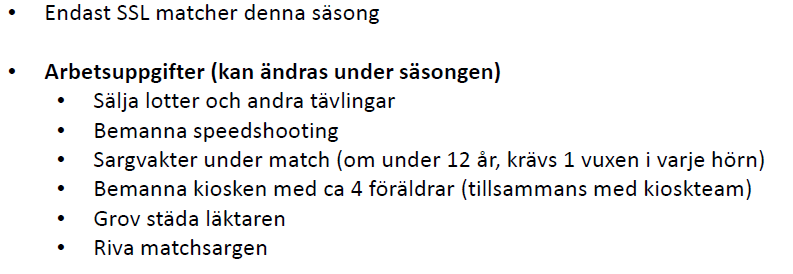 Avgifter
Medlemsavgift 400 kr (samma för alla)
Verksamhetssavgift 900 kr (baserat på träningsmängd och seriedeltagande)
Serviceavgift 19 kr (laget.se)
Totalt 1 319 kr
Fakturering sker mitten på oktober via Laget.se
Syskonrabatt
Ekonomi
Lagkassan
Restaurangchansen
Bingolottoförsäljning
Andra försäljningar? 
Fika matcher?
Andra förslag?
Licensiering och försäkring
Alla spelare blir registrerade och licensierade via systemet IBIS
Ingår försäkring via Folksam som kan ge ersättning för skador i samband med träning och tävling.
Match- och träningskläder
Orange tröja och svarta byxor lånas ut av föreningen , återlämnas i vår
Svarta Matchstrumpor – kan köpas via Assist
Svart träningströja för träning och bortamatcher vid behov 
Overaller för de som önskar
Målvaktsutrustning (från P11/12 och F11/12)
Upp till 12 år
Föreningen står för hjälm, tröja, byxa ev skydd, ej personligt
Från 12 år
Föreningen står för matchtröja och byxa,
Hjälm och personliga skydd står målvakten själv för (likställs med utespelare som får matchställ)

Assist.se webbshop -klubbkod  => Ny klubbkod RIBK23
Klubban
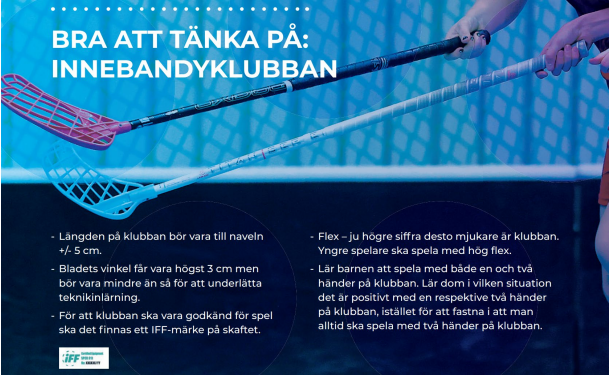 Fotografering
20 eller 21 november
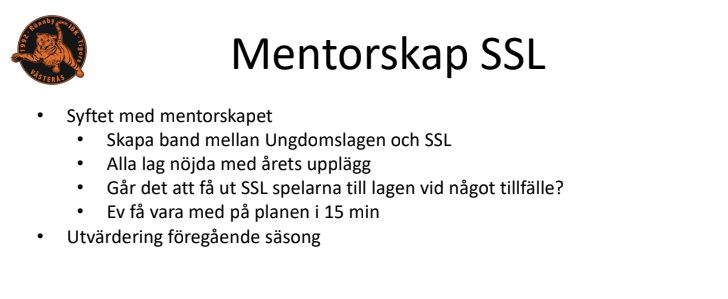 Mer drag på SSL-matcherna i år!
Gemsam Inbjudan kommer – 
Fritt fram för alla att komma som publik
Spelare har elektroniskt medlemskort i Laget.se appen (föräldrarnas)
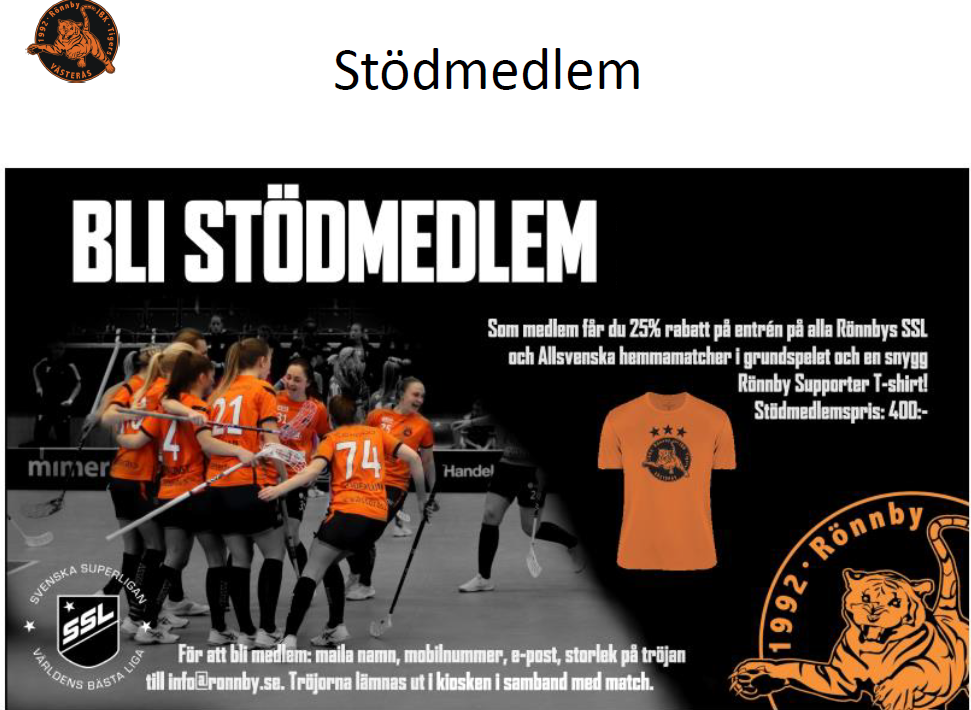 Kommunikationskanaler
Laget.se Rönnby Lag P10
Kalender
Kallelser
Nyheter
Gästbok
Facebook?
Insta?
Målvaktsutbildning
• Arbete pågår att sätta upp en Målvaktsskola
• Återkommer varje år
• För flickor och pojkar som vill bli/är målvakter
• För ledare som vill bli målvaktstränare
Övriga frågor?
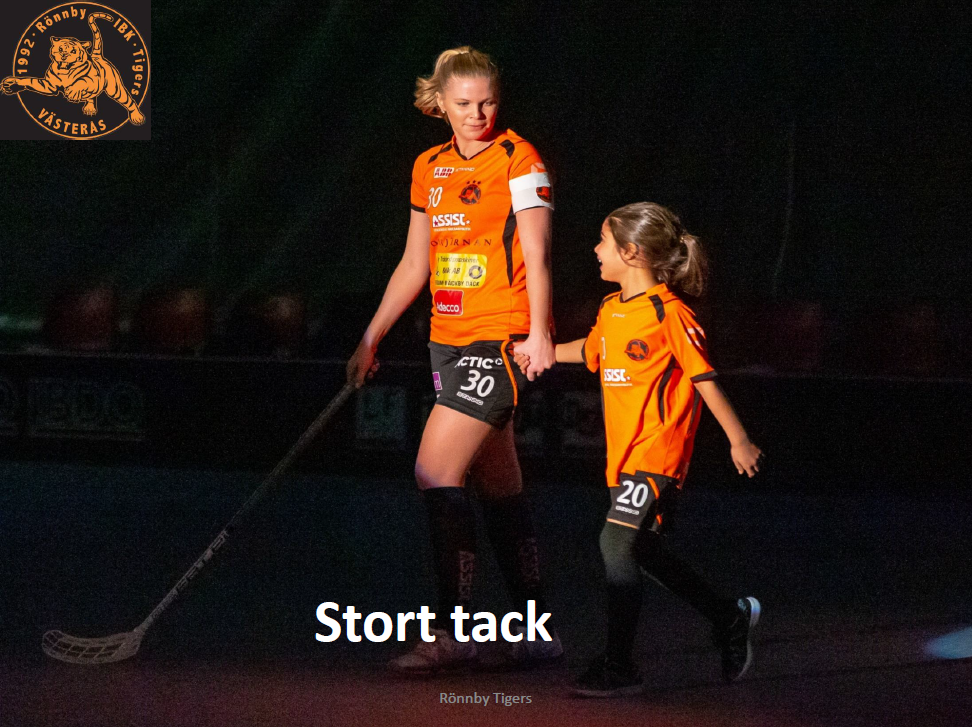